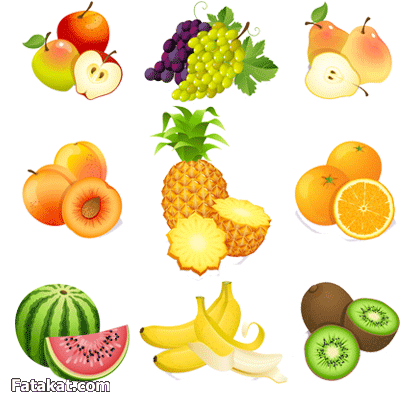 اجزاء الثمرة
وانواعها
* تتطور ثمار النباتات من الازهار.  للثمار يوجد اشكال , الون , طعوم وروائح مختلفة.لكنها تتكون من اقسام مشتركة :1- القشرة  2- البذور 3- اللب ( ليس لجميعها )
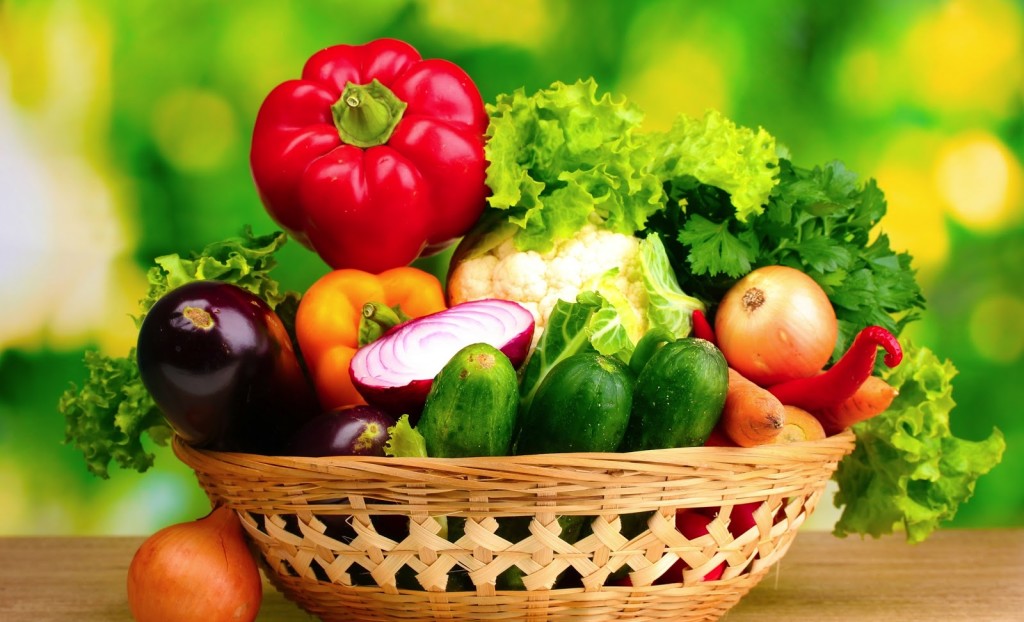 القشرة
القشرة هي : 
تحافظ قشرة الثمرة على البذور من الحشرات الضارة والاصابات . 
يمكن ان تكون القشرة ملساء , خشنة , شعيرية او شوكية.
يمكن ان تكون القشرة بالوان مختلفة ومتنوعة .
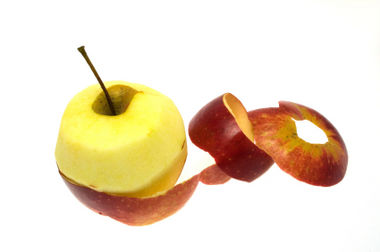 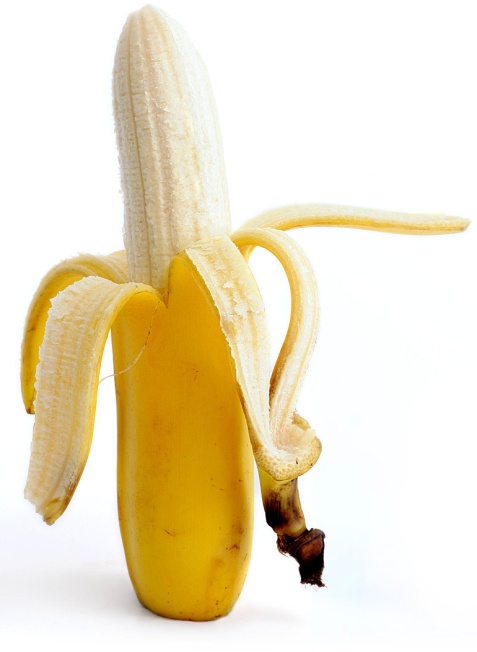 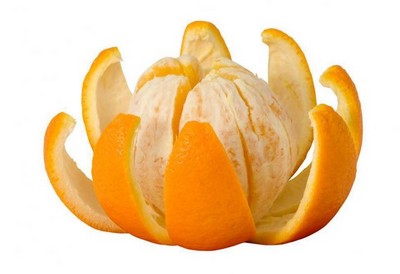 اللب
اللب هو :
لثمار من اجناس معينة يوجد تحت القشرة جزء لحمي وعصيري . هذا الجزء يسمى ” اللب ” .
اللب غني بالماء , وبداخلة توجد البذور . 
هناك ثمار تحتوي على لب , وهناك ثمار لا تحتوي على لب .
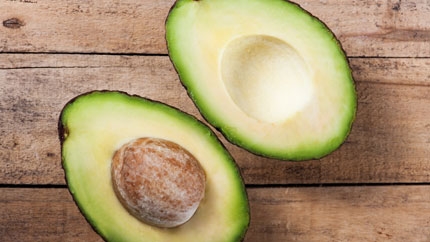 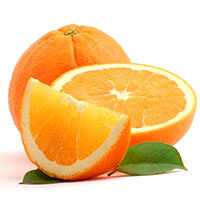 البذور
البذور هي : 
داخل الثمرة يوجد بذور , من البذور تتطور نباتات جديدة.
بعض الثمار تحوي بذرة واحدة , مثل : الافوكادو .
بعض الثمار تحوي عدة بذور , مثل : التفاح .
وبعض الثمار تحوي بذورا كثيرة , مثل : الفلفل .
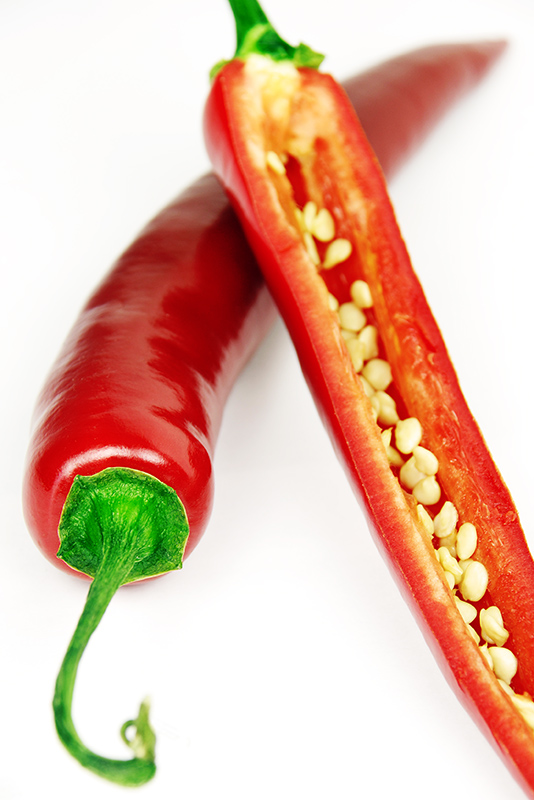 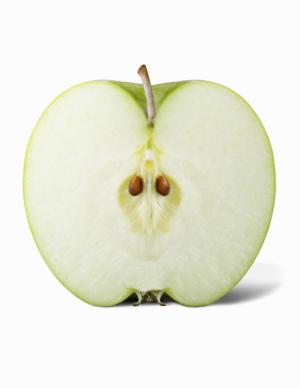 انواع الثمار
1- ثمار عصيرية :
 هي الثمار التي يكون اللب فيها غني بالماء وبداخلها توجد بذور . 
مثل : برتقال , افوكادو ,عنب ,خوخ 


2- ثمار جافة :
الثمار المكونة فقط من قشرة وبذور بدون اللب .
مثل : الجوز , عباد الشمس , الفستق .
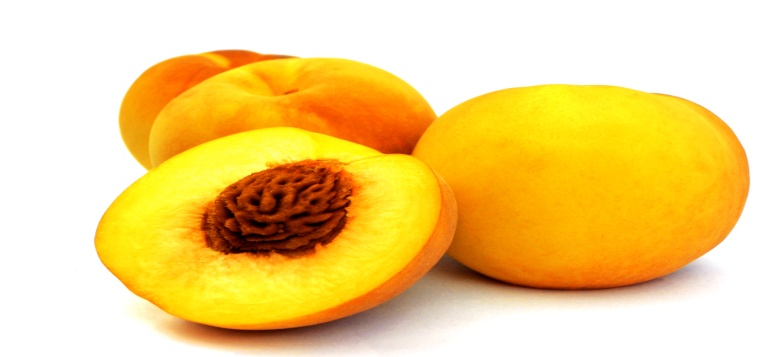 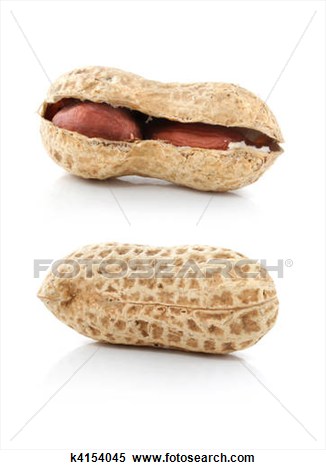 اجمال:
اجزاء الثمرة
بعضها
لب
بذور
قشرة
انواع الثمار
ثمار عصيرية : تحتوي على لب
ثمار جافة: لا تحتوي على لب